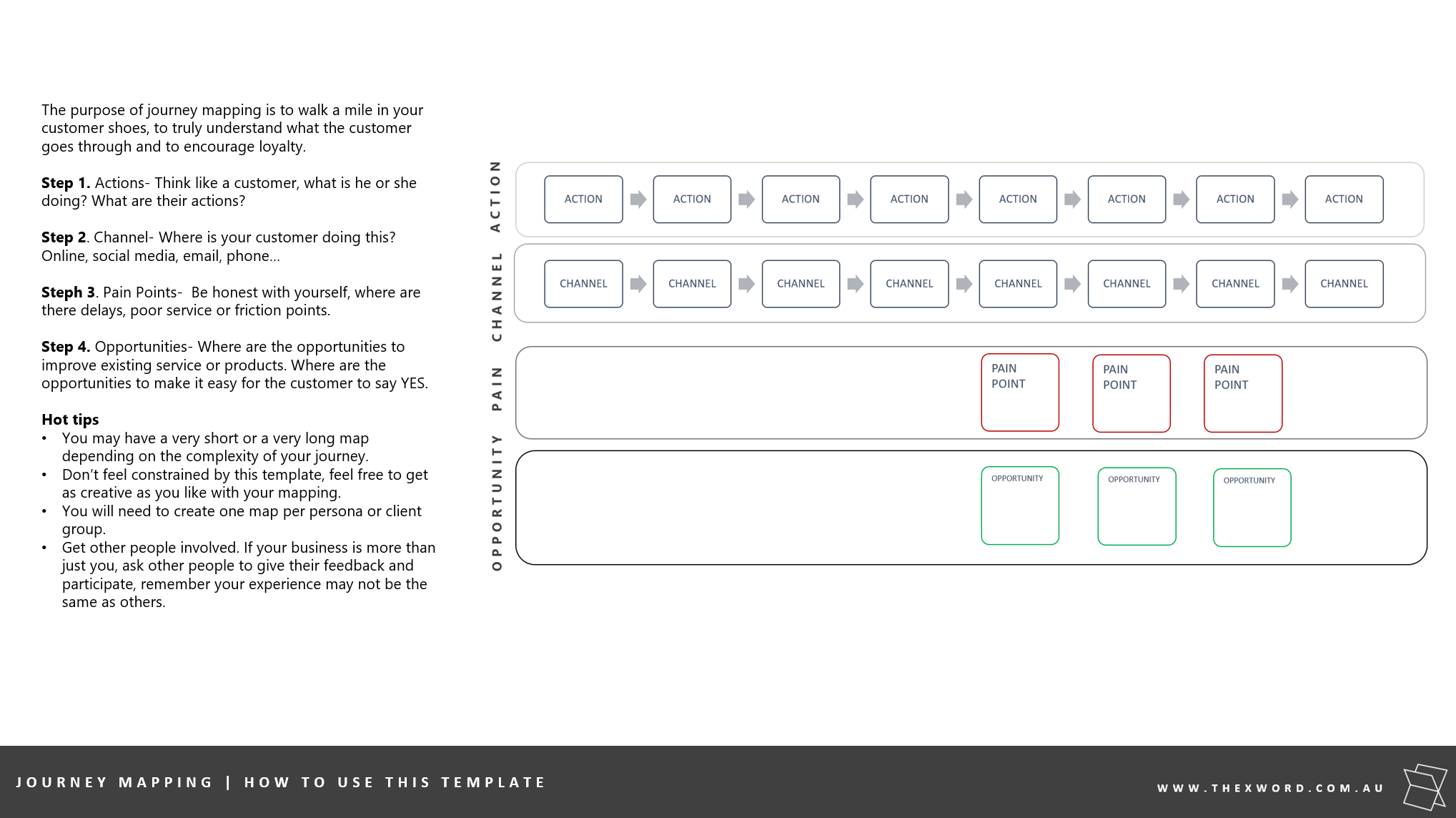 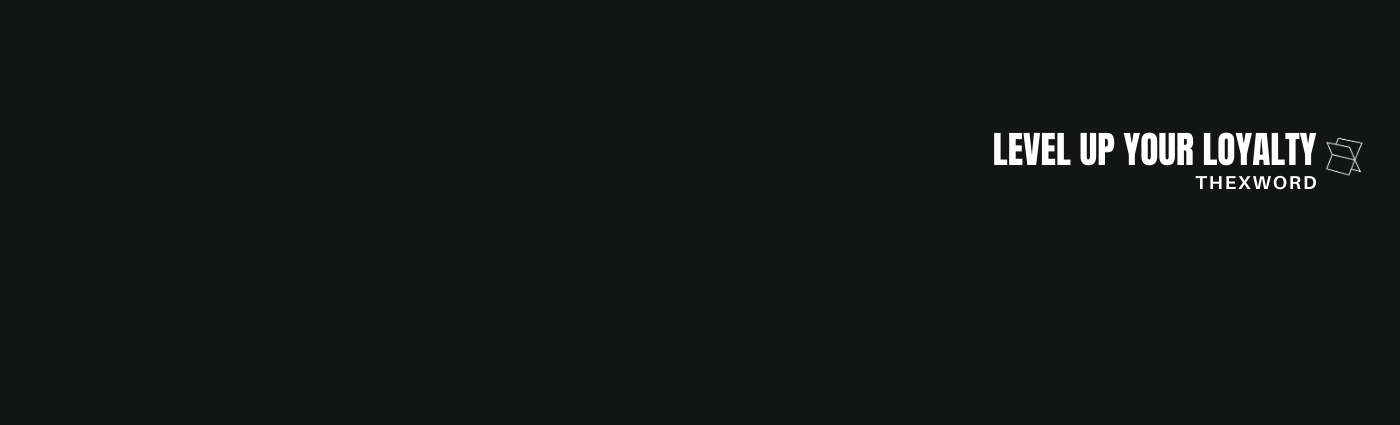 JOURNEY MAPPING | HOW TO USE THIS TEMPLATE
ACTION
CHANNEL
PAIN POINT
PAIN POINT
PAIN POINT
PAIN
OPPORTUNITY
OPPORTUNITY
OPPORTUNITY
OPPORTUNITY
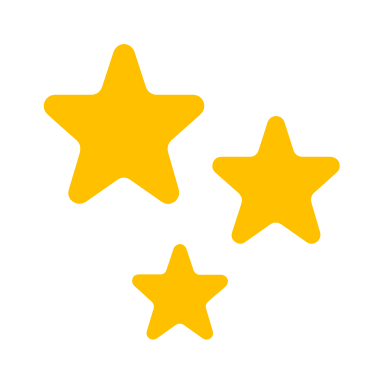 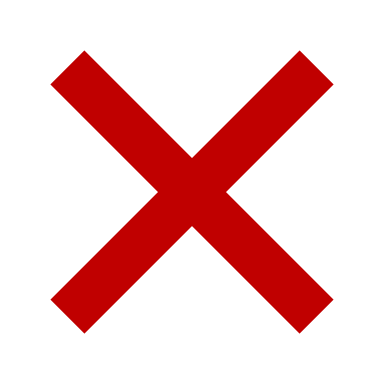 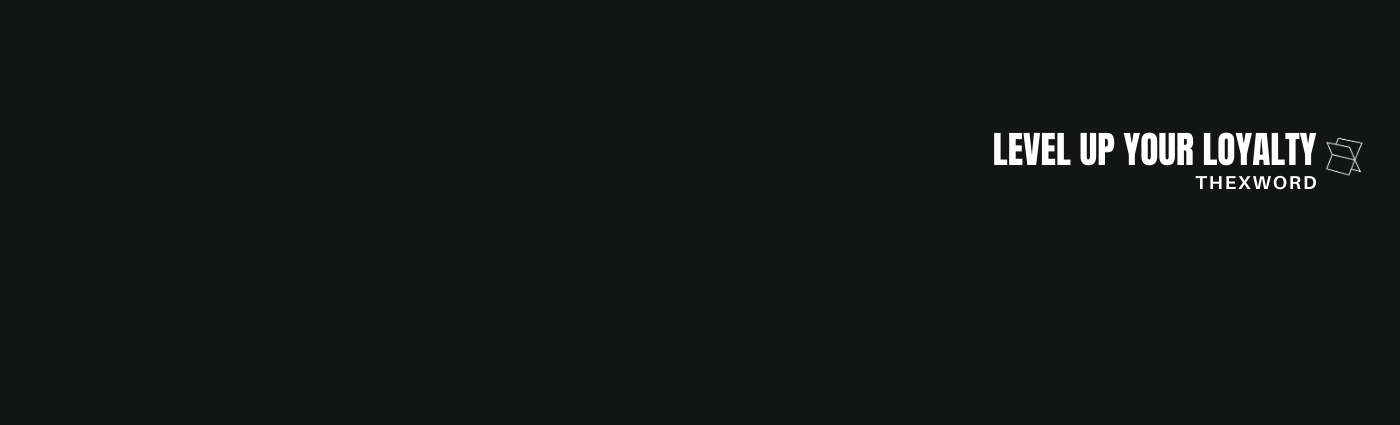